Verbeterde Meldcode gebruik van het afwegingskader
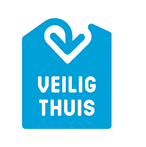 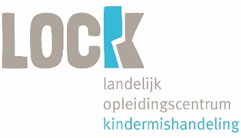 Data: 26 en 27 en 28 november 2018
Trainers LOCK: Michelle Steenbeek en Florieke Stofmeel
Programma
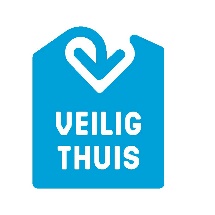 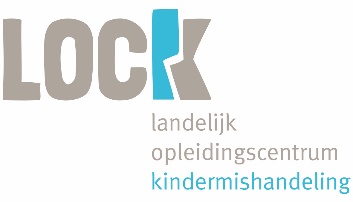 Welkom en Wat kom je halen? - LOCK
Route in de Jeugdzorg - PO
Waarom een Verbeterde meldcode? - LOCK
Puzzelen met de Verbeterde Meldcode - LOCK
Uitleg afwegingskader voor het onderwijs - LOCK
Pauze
Werkwijze en veranderingen Veilig Thuis - VT
Oefenen met Verbeterde Meldcode a.h.v. een casus - LOCK
En hoe nu verder?
Welkom en Wensen
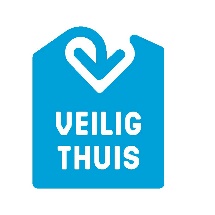 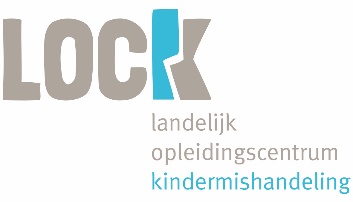 Wat kom je halen?
Waar wil je antwoord op krijgen?

Onderwerpen:
Route in Jeugdzorg 
Verbeterde meldcode
Veilig Thuis
Beschermingstafel
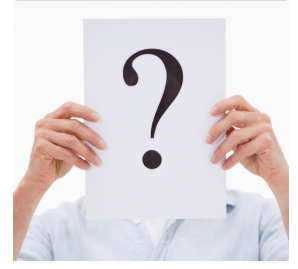 Route in Jeugdzorg
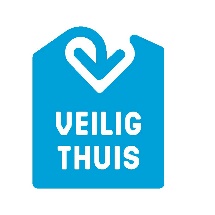 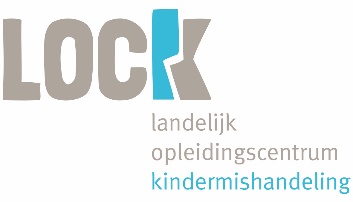 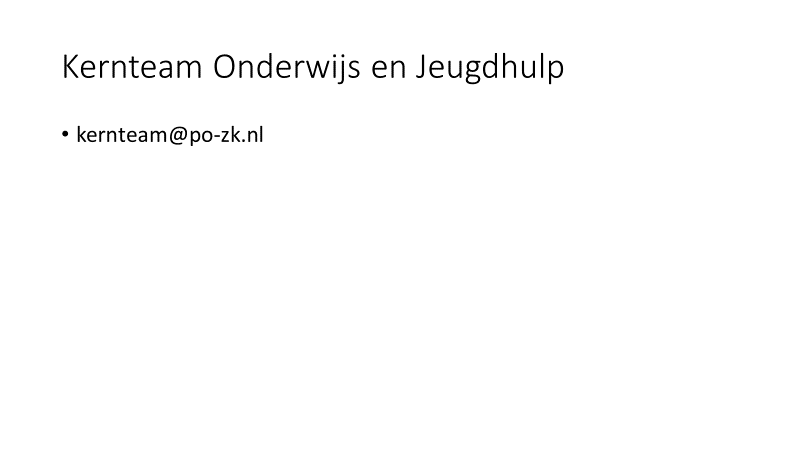 Input van passend onderwijs
Route in Jeugdzorg
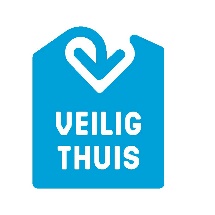 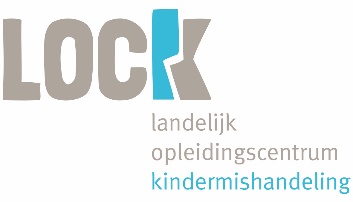 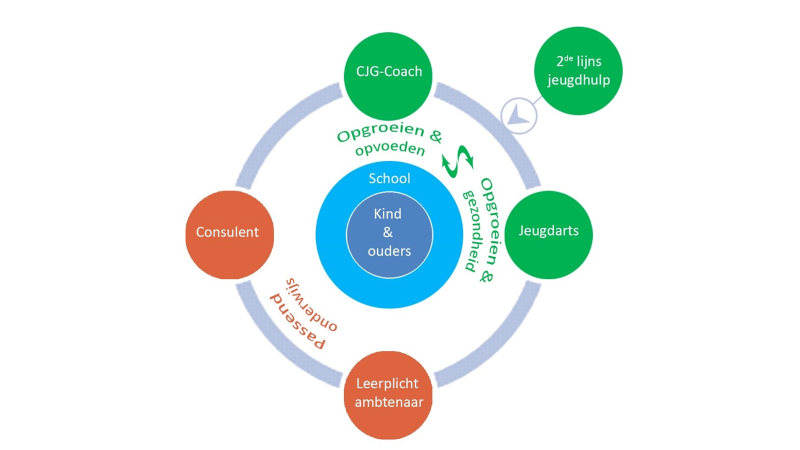 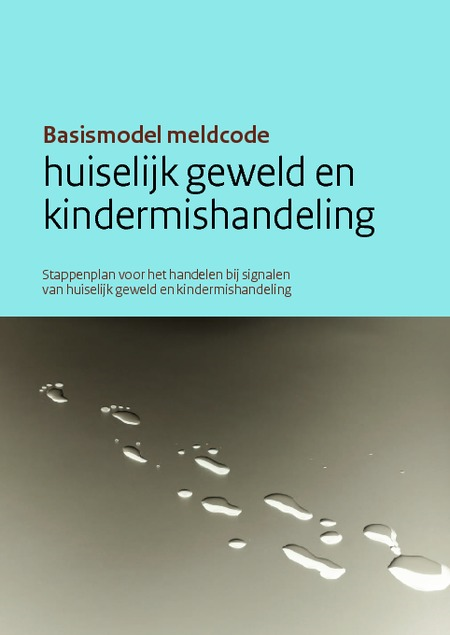 Waarom een verbeterde  Meldcode?
Wat weet je al over de meldcode?
Doelen Verbeterde Meldcode
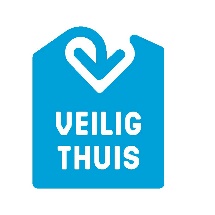 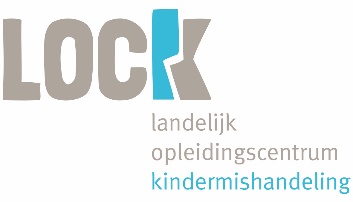 Onveilige situaties beter en eerder in beeld hebben

Directbetrokkenen sneller kunnen helpen 

De veiligheid beter kunnen monitoren over langere tijd
[Speaker Notes: Meldcode = hoe ga je met je zorgen om!]
Leg de stappen van de  Verbeterde Meldcode op volgorde
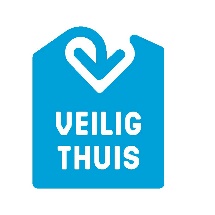 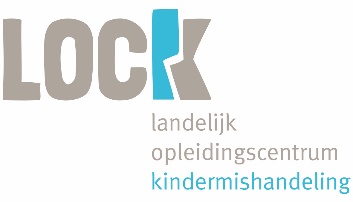 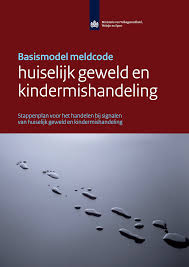 [Speaker Notes: Meldcode = hoe ga je met je zorgen om!]
Stappen van de meldcode
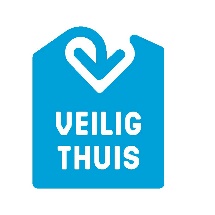 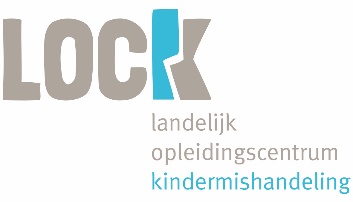 Stap 1: Onderzoek - breng de signalen feitelijk in kaart 
Stap 2: Overleg met collega’s en indien nodig vraag advies bij Veilig Thuis 
Stap 3: Ga in gesprek met cliënt/klant 
Stap 4: Weeg de aard en de ernst van het geweld, toepassen van het afwegingskader  - bij twijfel raadpleeg Veilig thuis (afwegingsvragen 1 en 2)
Stap 5: Beslissen:
Is melding bij VT noodzakelijk?
Is hulpverlening daarnaast ook nog mogelijk? (afwegingsvragen 3, 4 en 5)
Voorlichtingsvideo Rijksoverheid
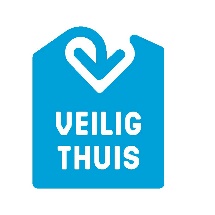 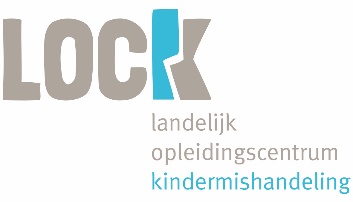 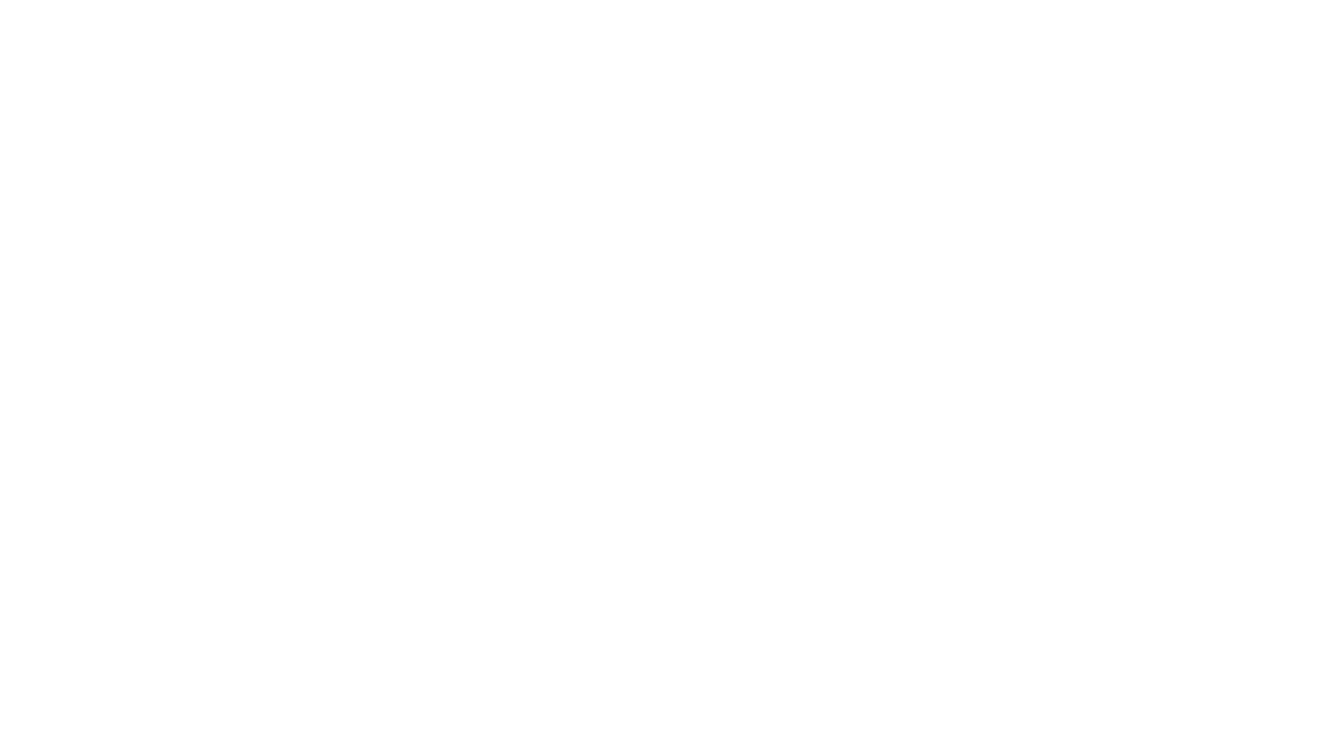 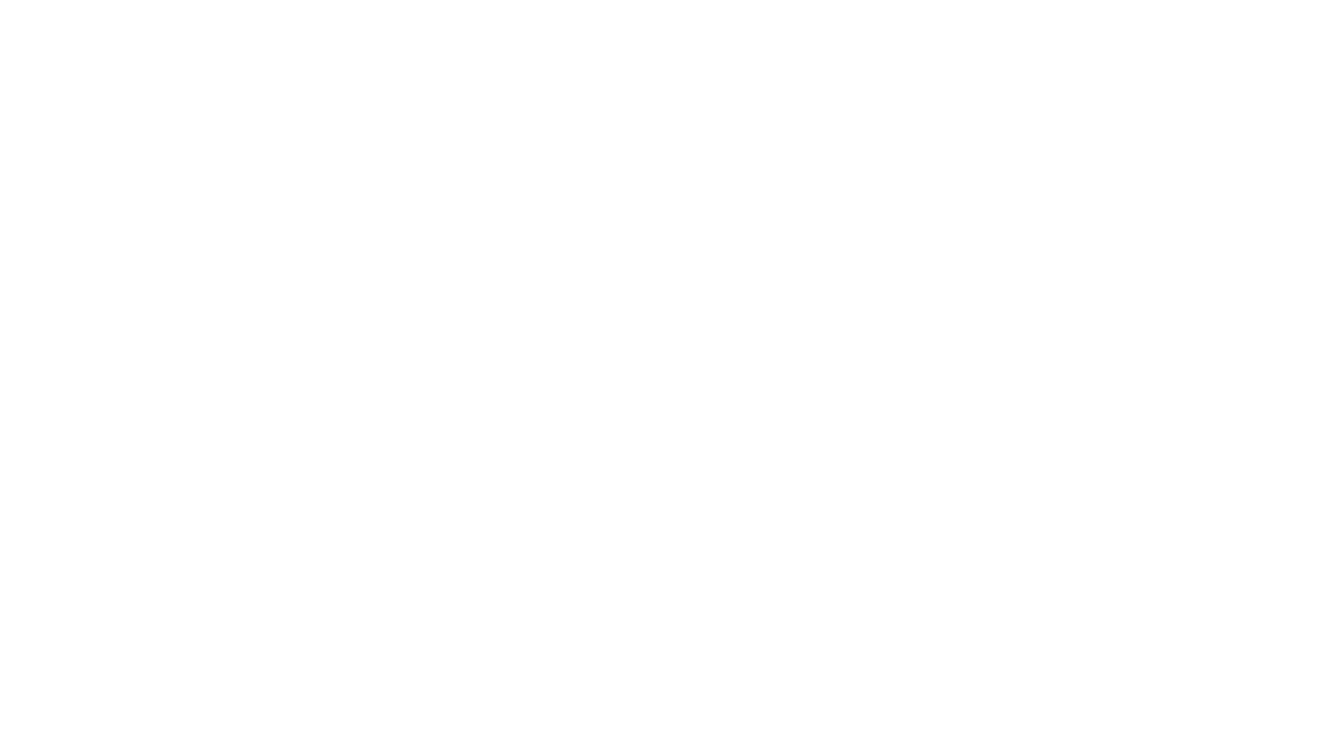 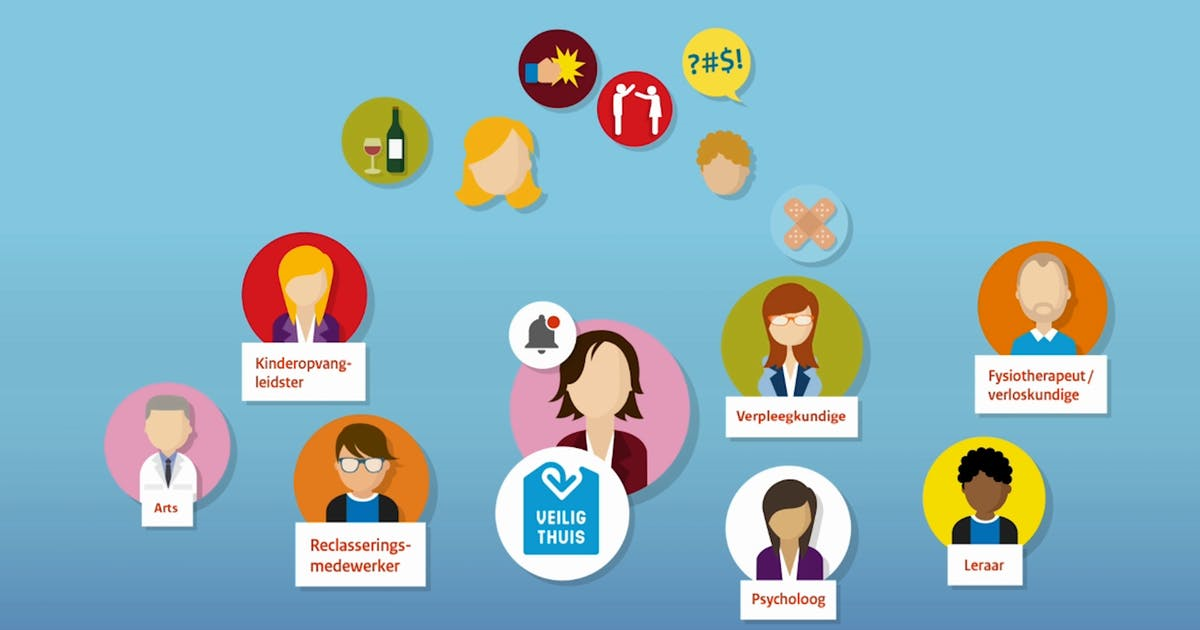 www.hetlock.nl
3 Meldnormen
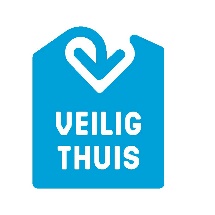 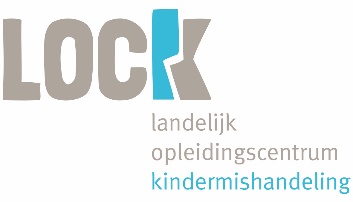 Meldnorm 1: In ALLE gevallen van acute onveiligheid en/of structurele onveiligheid en disclosure.
Meldnorm 2: In alle ANDERE gevallen waarin de beroepskracht meent dat hij, gelet op zijn competenties, zijn verantwoordelijkheden en zijn professionele grenzen, in onvoldoende mate effectieve hulp kan bieden of kan organiseren bij (risico’s op) huiselijk geweld en/of kindermishandeling.
Meldnorm 3: Wanneer een beroepskracht die hulp biedt of organiseert om betrokkenen te beschermen tegen het risico op huiselijk geweld en/of kindermishandeling, constateert dat de onveiligheid niet stopt of zich herhaalt.
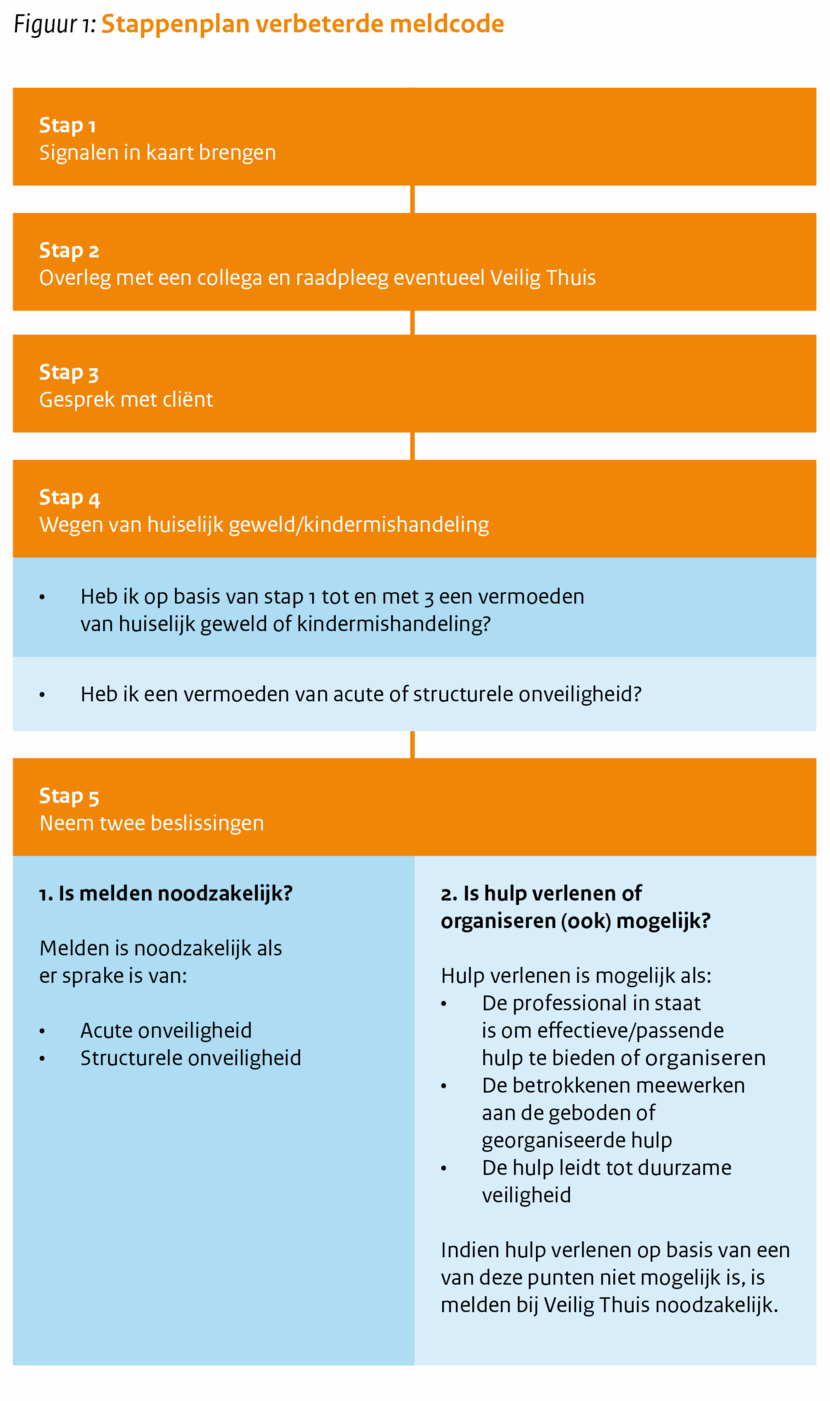 www.hetlock.nl
5 Afwegingsvragen in stap 4 en 5 Meldcode
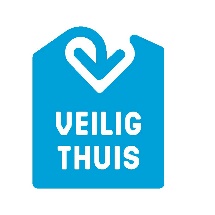 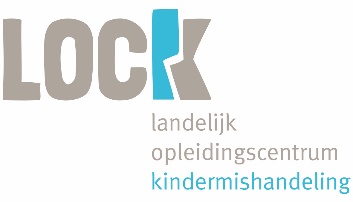 Vraag 1: Heb ik op basis van stap 1 tot en met 3 nog steeds een vermoeden van (dreigende) kindermishandeling en/of huiselijk geweld?
Vraag 2: Is er sprake van van acute onveiligheid en/of structurele onveiligheid?
Vraag 3: Ben ik als professional in staat effectieve hulp te bieden of te organiseren?
Vraag 4: Aanvaarden de betrokkenen hulp en zijn zij bereid zich hiervoor in te zetten? 
Vraag 5: Leidt de ingezette hulp tot de noodzakelijke resultaten ten aanzien van de veiligheid en/of het welzijn (herstel) van alle betrokkenen?
Definitie acute onveiligheid
Een persoon is in direct fysiek gevaar, diens veiligheid 
is de komende dagen niet gegarandeerd en hij of zij heeft direct bescherming nodig.
- betreft de aanwezigheid van fysiek of seksueel geweld (met of zonder letsel) 
- de áfwezigheid van de meest basale verzorging
(waaronder eten, drinken, kleding en onderdak) in geval van zorgafhankelijke kinderen of (oudere) volwassenen
- onnodig toedienen van medicijnen of verrichten van onnodige zorg
Voorbeelden:
 Wapengebruik
 Geweld tijdens de zwangerschap
 (Vermoeden van) seksueel misbruik
 Disclosure (onthulling)
Definitie structurele onveiligheid
Er is sprake van herhaling of voortduren van onveilige situaties of van geweld.
Een voorgeschiedenis van huiselijk geweld of kindermishandeling is de belangrijkste voorspeller voor voortduren van onveiligheid (plegerschap of slachtofferschap) in de toekomst.

Voorbeelden:
Minderjarigen die opgroeien bij ouders met zodanig ernstige problematiek ten gevolge van verstandelijke beperking, middelenverslaving, psychische problematiek 
 de fysieke/emotionele veiligheid van het kind wordt bedreigd 
 de ontwikkelmogelijkheden van deze minderjarigen worden structureel ingeperkt
Veilig Thuis Kennemerland
16
29-11-2018
Even peilen…
… wat jullie allemaal weten van Veilig Thuis en veiligheid?
Hoeveel VT organisaties zijn er?
18
29-11-2018
Hoeveel kinderen groeien er jaarlijks op in een gezin waar huiselijk geweld speelt?
19
29-11-2018
Hoeveel dodelijke slachtoffers (als gevolg van huiselijk geweld) zijn er per jaar?
20
29-11-2018
Hoeveel politiemeldingen ongeveer per maand bij VT?
21
29-11-2018
Hoeveel meldingen krijgt VT Kennemerland van basisscholen per jaar?
22
29-11-2018
23
29-11-2018
Dat brengt ons bij de Triage..
Doel
Informatie verzamelen uit…
Veiligheidstaxatie
Vervolg
24
29-11-2018
Veranderingen vanaf 2019
Vernieuwd Handelingsprotocol
Vernieuwd Instrument veiligheidsbeoordeling
Radarfunctie
Monitoren versterken
Meer afstemming en samenwerken tussen de professional en Veilig Thuis

 Partnerschap
25
29-11-2018
Visie en opdracht
26
29-11-2018
Het ‘waarom’ van de radarfunctie
27
29-11-2018
Wat valt er nog meer onder de hoed van Veilig Thuis?
Multidisciplinair Centrum Kindermishandeling (MDCK)
Integrale Crisisdienst (ICD)
28
29-11-2018
De Beschermingstafel
Wanneer?

Mogelijke uitkomsten:
Hulpverlening in vrijwillig kader gaat door
Hulpverlening binnen het vrijwillige kader inzetten bij het CJG en/of bij een gecertificeerde instelling (DJGB, WSG of het Leger des Heils) gericht op het werken aan de veiligheid en het maken van concrete afspraken hierover.
Raadsonderzoek
29
29-11-2018
Bereikbaarheid
VT:
Oostvest 60, Haarlem
088-8006200
0800-2000
info@veiligthuis-ken.nl

ICD:
Tel. 088-8006201
ICD@veiligthuis-ken.nl
30
29-11-2018
Veilig Thuis Kennemerland
31
29-11-2018
Oefenen met Casus
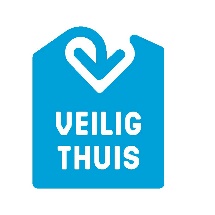 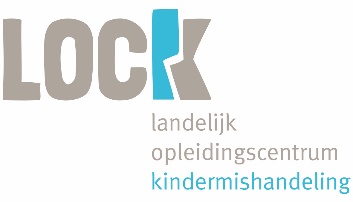 zie casus voor basisonderwijs
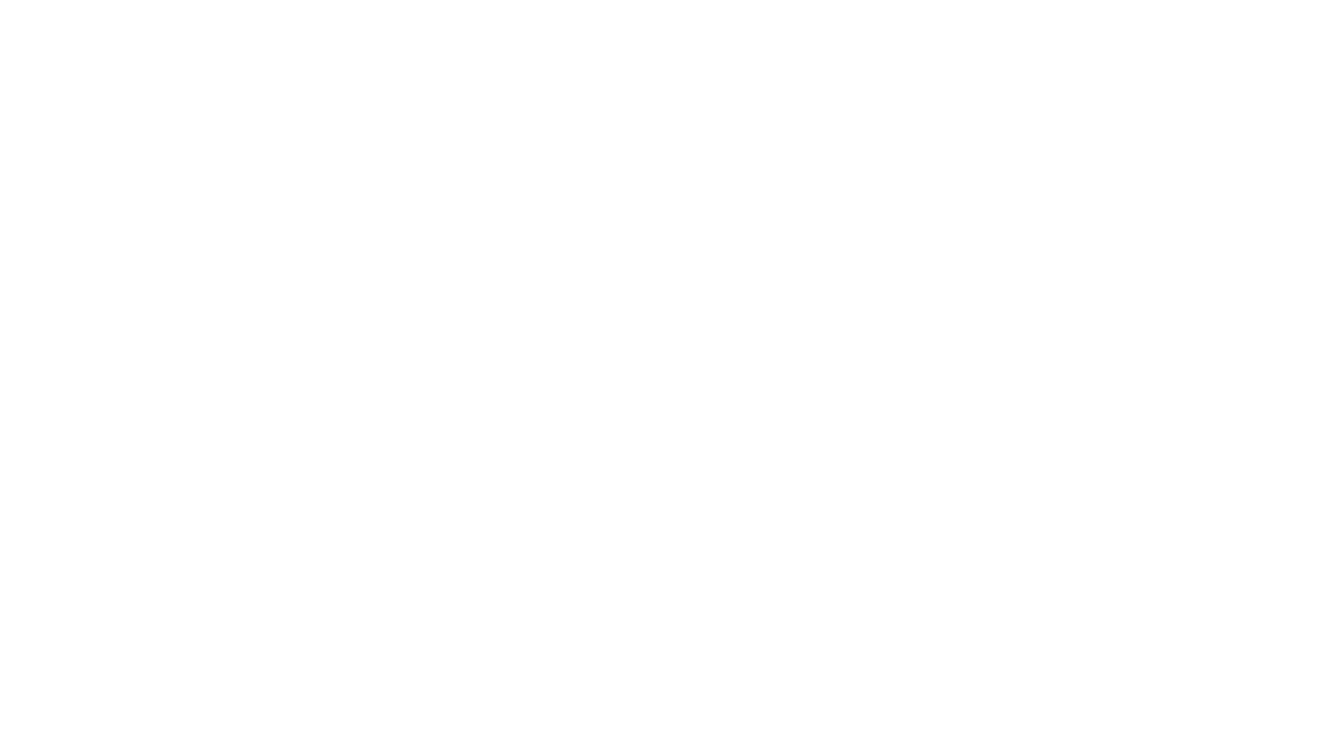 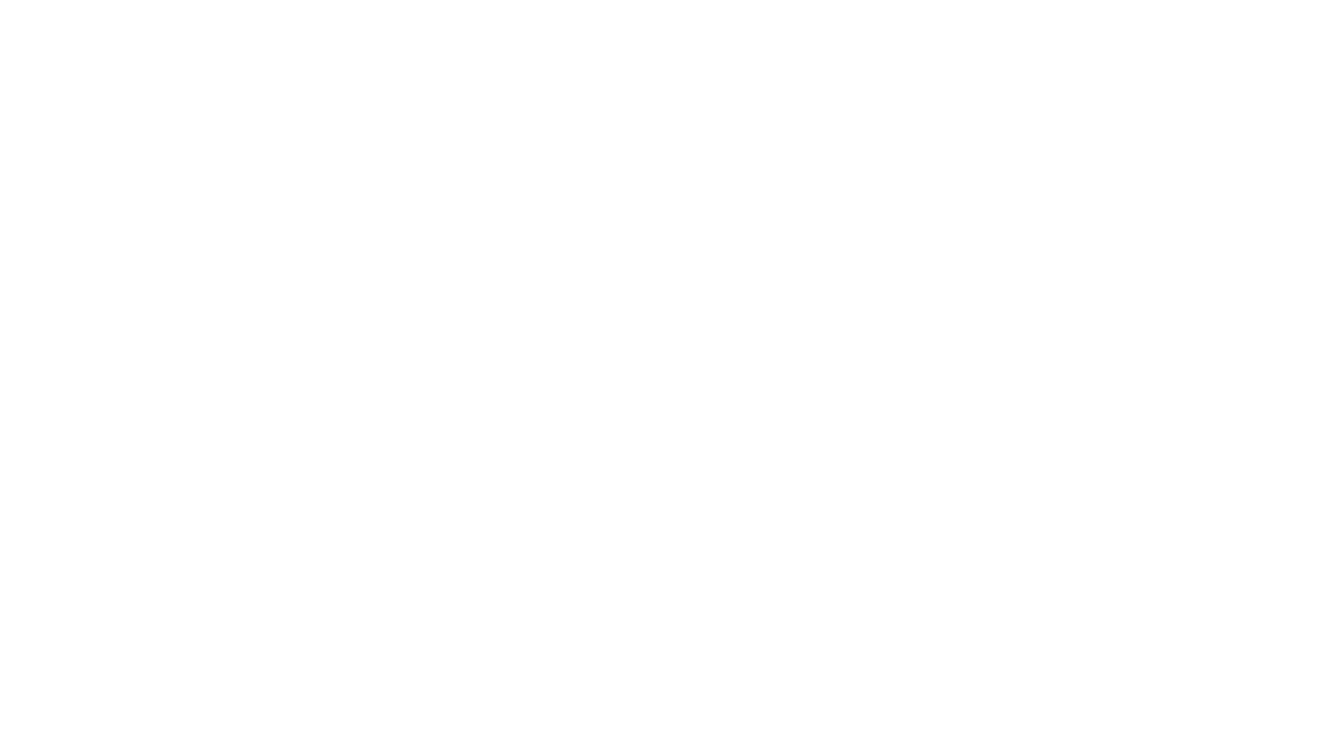 BEDANKT! Meer informatie:
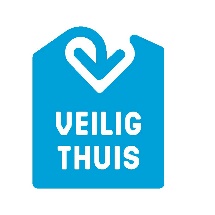 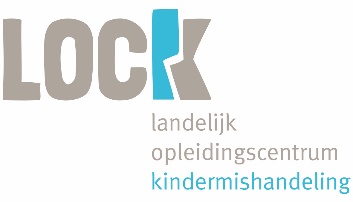 Volg het LOCK op twitter, facebook en linkedIn
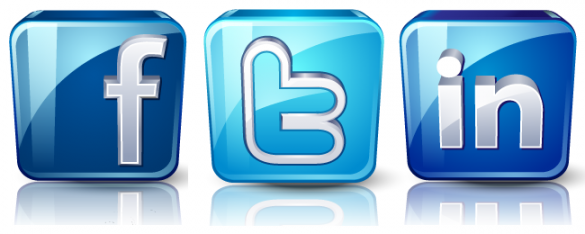 www.hetlock.nl
Terugblik op bijeenkomst
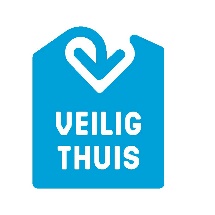 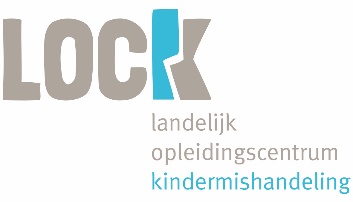 - Is jouw vraag beantwoord?

- Wat neem je mee van vandaag naar jouw locatie?
- TIP: impulstraject benutten igv relevante casus
- Werken aan veiligheid doen we met elkaar!
www.hetlock.nl